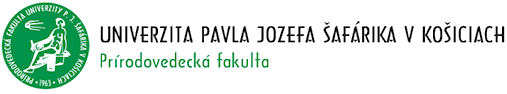 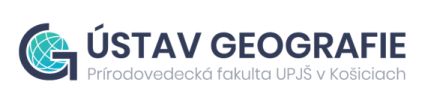 Základy programovania (Python)
Geopriestorové programovanie, príkazy GRASS v pythone, import, spracovenie a render máp
Mgr. Tomáš Fedor
tomas.fedor@student.upjs.sk
Prednáška č.3 – Podmienky (IF), podmienené vetvenie (IF), operácie s reťazcami a metódy reťazcov, presmerovanie vstupu a výstupu
GRASS GIS
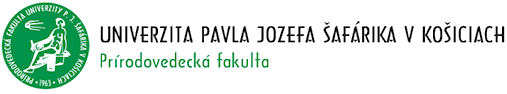 GRASS – do značnej miery využíva python, či už v podobe API, konzoly alebo skriptov (podobne ako v QGIS). Väčšina modulov v GRASS je napísaná v pythone.

Automatizácia vstupov / výstupov, výpočtov a tvorby máp
Tvorba a modifikácia modulov 


Príkazy implementované v GRASS GIS vieme spustiť aj pomocou pythona (g.region, v.import, v.vol.rst...)
Vrstvy je ideálne mať importované v databáze projektu – vyhnete sa definovaniu cestu k súboru
Skripty je v niektorých prípadoch vhodné, resp. aj odporúčané spracovať v textovom editore, napr. Atom, pspad alebo aj pycharm.
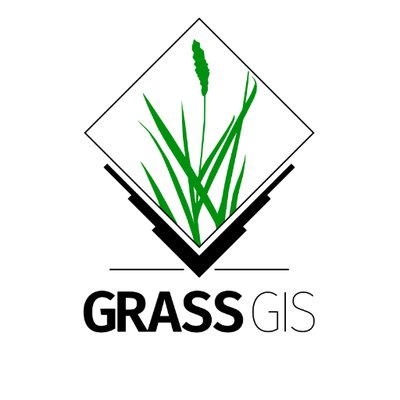 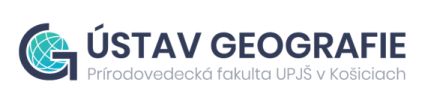 Prednáška č. 4 – Cyklus for a while, funkcia range, jednoduché matematické algoritmy a algoritmy s reťazcami
GRASS GIS
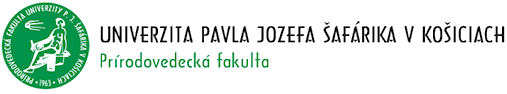 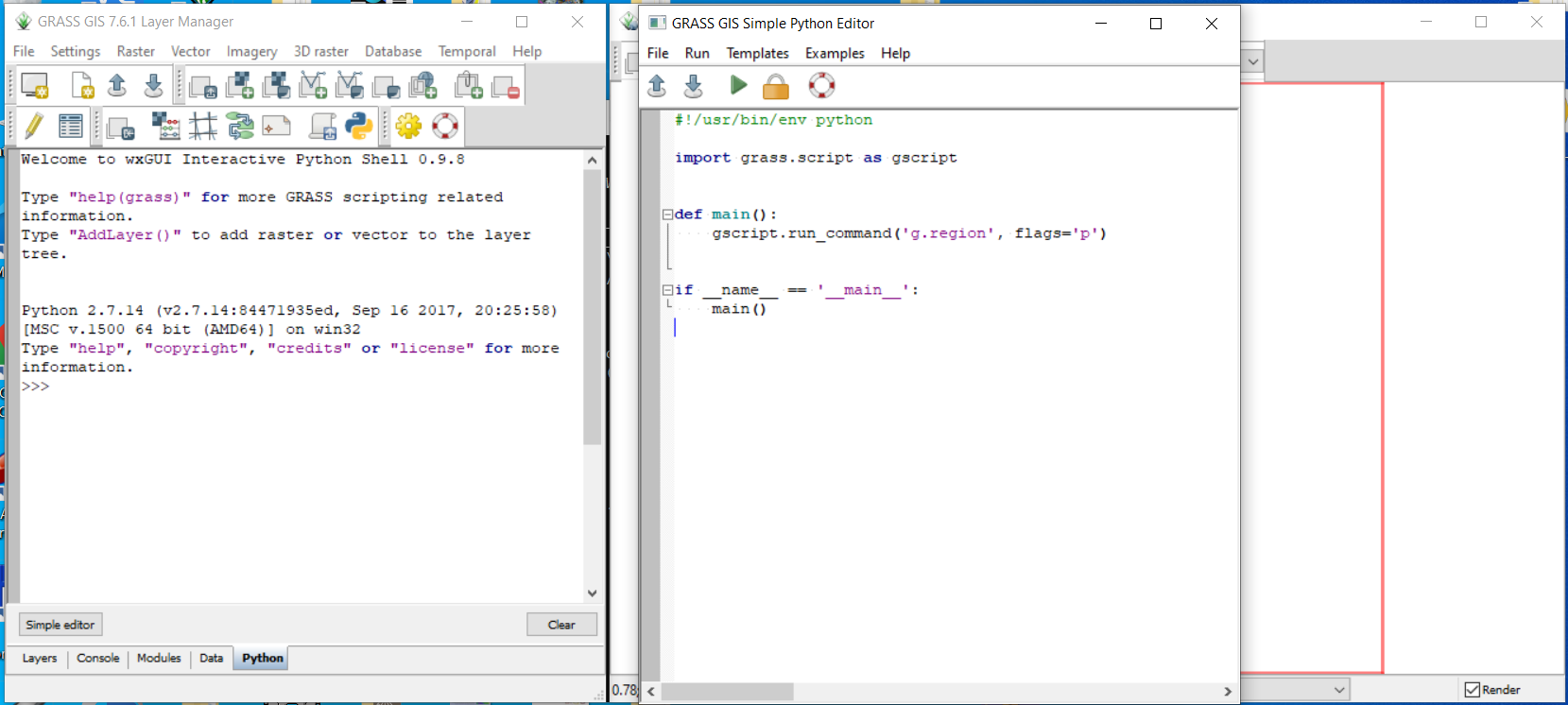 GRASS – do značnej miery využíva python, či už v podobe API, konzoly alebo skriptov (podobne ako v QGIS). Väčšina modulov v GRASS je napísaná v pythone.

Automatizácia vstupov / výstupov, výpočtov a tvorby máp
Tvorba a modifikácia modulov
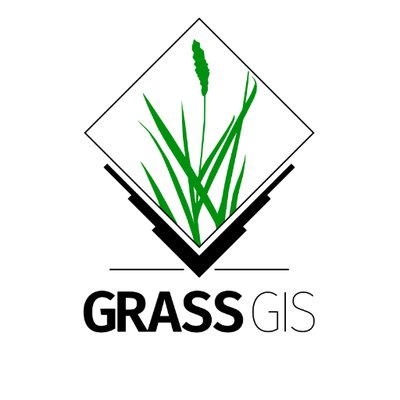 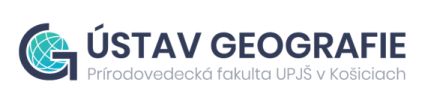 Prednáška č. 4 – Cyklus for a while, funkcia range, jednoduché matematické algoritmy a algoritmy s reťazcami
GRASS GIS
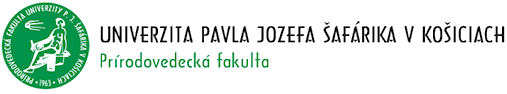 Vytvorte nový mapset s CRS:6478
Stiahnite si rastrové vrstvy, s ktorými budeme pracovať: https://drive.google.com/file/d/1zYPDHpXxWDG3zj2zeGum0MOsPUiEk67I/view

Pridajte ich následne do databázy projektu GRASS
Môžeme si hneď vyskúšať consolu – použijeme príkaz r.import
Vyberieme priečinok (Directory) s rastrami a importujeme ich
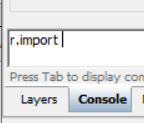 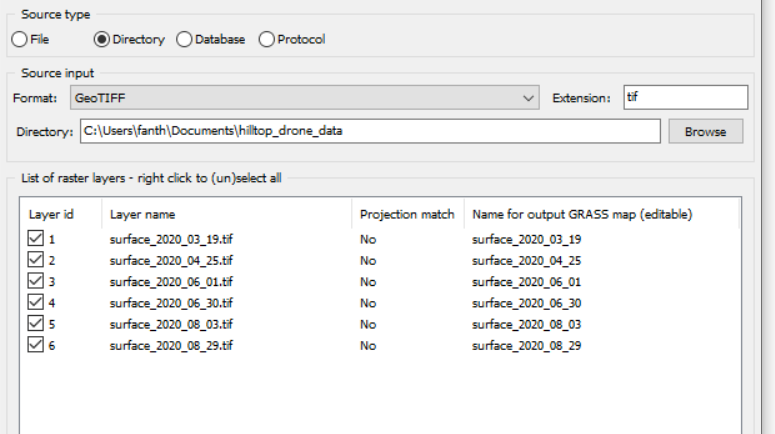 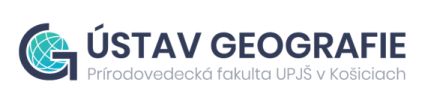 Prednáška č. 4 – Cyklus for a while, funkcia range, jednoduché matematické algoritmy a algoritmy s reťazcami
GRASS GIS – import do mapsetu
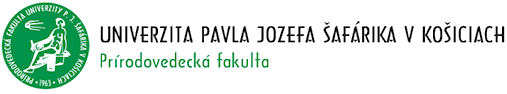 Graficky – najjednoduchšie a najrýchlejšie (gdal nemusí fungovať vzhľadom na zadefinované cesty)

Použitím layer console: 
r.in.gdal input=surface_2020_03_19.tif output=surface_2020_03_19
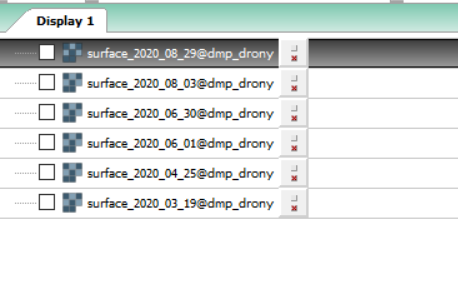 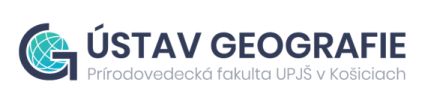 Prednáška č. 4 – Cyklus for a while, funkcia range, jednoduché matematické algoritmy a algoritmy s reťazcami
GRASS GIS – import do mapsetu
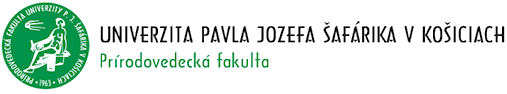 Pomocou python scriptu

import grass.script as gscript

gscript.run_command(
    'r.in.gdal',
    input='surface_2020_03_19.tif',
    output='surface_2020_03_19',
    overwrite=True)
Grass script python library
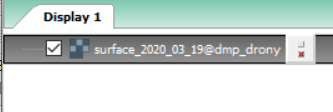 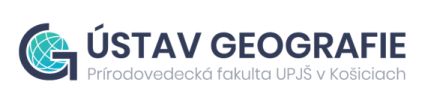 Prednáška č. 4 – Cyklus for a while, funkcia range, jednoduché matematické algoritmy a algoritmy s reťazcami
GRASS GIS – import do mapsetu
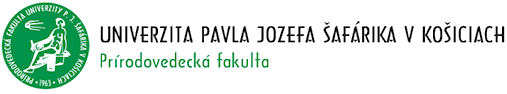 Shebang, definuje interpreter
#!/usr/bin/env python

import os
import grass.script as gscript

# Nastavenia
env = gscript.gisenv()
overwrite = True
env['GRASS_OVERWRITE'] = overwrite
env['GRASS_VERBOSE'] = False
env['GRASS_MESSAGE_FORMAT'] = 'standard'
gisdbase = env['GISDBASE']
location = env['LOCATION_NAME']
mapset = env['MAPSET']
Open Source library
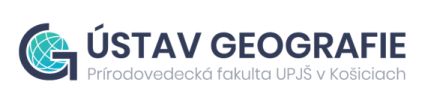 Prednáška č. 4 – Cyklus for a while, funkcia range, jednoduché matematické algoritmy a algoritmy s reťazcami
GRASS GIS – import do mapsetu
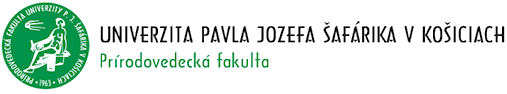 # nastavenie cesty k súborom
data = os.path.join(
    gisdbase,
    "hilltop_drone_data")

# nastavenie regiónu
gscript.run_command('g.region', res=0.1)
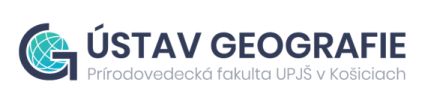 Prednáška č. 4 – Cyklus for a while, funkcia range, jednoduché matematické algoritmy a algoritmy s reťazcami
GRASS GIS – import do mapsetu
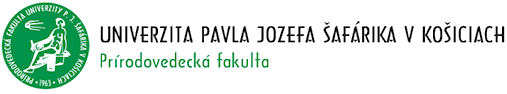 # iterácia cez súbory
for file in os.listdir(data):
    filename = os.path.splitext(file)[0]
    # iterácia cez geotif rastre
    if file.endswith('.tif'):
        # Kontrola, či sa raster nachádza v mapsete
        gscript.run_command('r.in.gdal',
            input=os.path.join(data, file),
            output=filename,
            overwrite=overwrite)
    else:
        pass
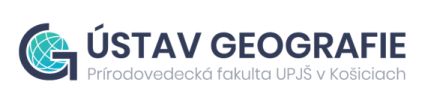 Prednáška č. 4 – Cyklus for a while, funkcia range, jednoduché matematické algoritmy a algoritmy s reťazcami
GRASS GIS – tieňovanie, povrch
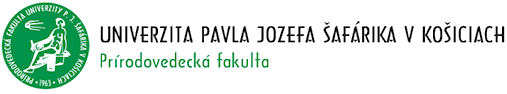 #!/usr/bin/env python3

import os
import grass.script as gscript

# Nastavenia
env = gscript.gisenv()
overwrite = True
env['GRASS_OVERWRITE'] = overwrite
env['GRASS_VERBOSE'] = False
env['GRASS_MESSAGE_FORMAT'] = 'standard'
gisdbase = env['GISDBASE']
location = env['LOCATION_NAME']
mapset = env['MAPSET‘]

# Načítanie rastrov z mapsetu
raster_list = gscript.list_grouped('rast',
    pattern='surface_*')[mapset]
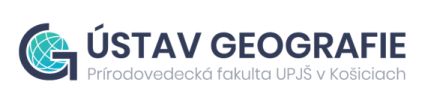 Prednáška č. 4 – Cyklus for a while, funkcia range, jednoduché matematické algoritmy a algoritmy s reťazcami
GRASS GIS – tieňovanie, povrch
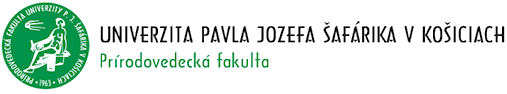 # Výpočet tieňovania
    gscript.run_command(
        'r.relief',
        input=raster,
        output='relief'+raster[-11:],
        zscale=3,
        overwrite=overwrite)
    # Výpočet reliéfu s tieňovaním
    gscript.run_command(
        'r.shade',
        shade='relief'+raster[-11:],
        color=raster,
       output='shaded_relief'+raster[-11:],
        brighten=30,
        overwrite=overwrite)
for raster in raster_list:
    # Nastavenie regiónu
    gscript.run_command(
        'g.region',
        raster=raster,
        res=0.1)
    # Nastavenie farby
    gscript.run_command(
        'r.colors',
        map=raster,
        color='viridis',
        flags='e')
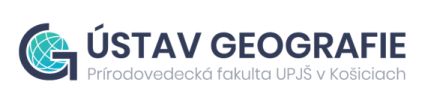 Prednáška č. 4 – Cyklus for a while, funkcia range, jednoduché matematické algoritmy a algoritmy s reťazcami
GRASS GIS – export
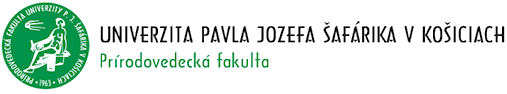 #!/usr/bin/env python3

import os
import grass.script as gscript

# Nastavenia
env = gscript.gisenv()
overwrite = True
env['GRASS_OVERWRITE'] = overwrite
env['GRASS_VERBOSE'] = False
env['GRASS_MESSAGE_FORMAT'] = 'standard'
gisdbase = env['GISDBASE']
location = env['LOCATION_NAME']
mapset = env['MAPSET‘]

# Načítanie rastrov z mapsetu
raster_list = gscript.list_grouped('rast',
    pattern='shaded_relief_*')[mapset]
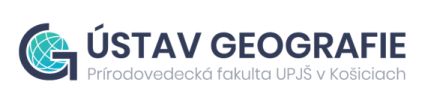 Prednáška č. 4 – Cyklus for a while, funkcia range, jednoduché matematické algoritmy a algoritmy s reťazcami
GRASS GIS – export
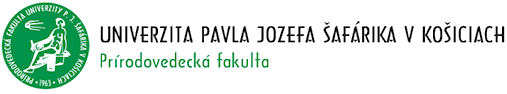 for raster in raster_list:
    # Nastavenie regiónu
    gscript.run_command(
        'g.region',
        raster=raster,
        res=0.1)
# Zapísanie mapy do rastrového súboru
    gscript.run_command(
        'd.mon',
        start="cairo",
        width=1000,
        height=1000,
        output=os.path.join(
            gisdbase,
            location,
            raster+'.png'),
        overwrite=overwrite)
    gscript.run_command(
        'd.rast',
        map=raster)
    gscript.run_command(
        'd.mon',
        stop="cairo")
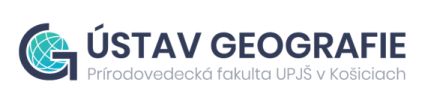 Prednáška č. 4 – Cyklus for a while, funkcia range, jednoduché matematické algoritmy a algoritmy s reťazcami
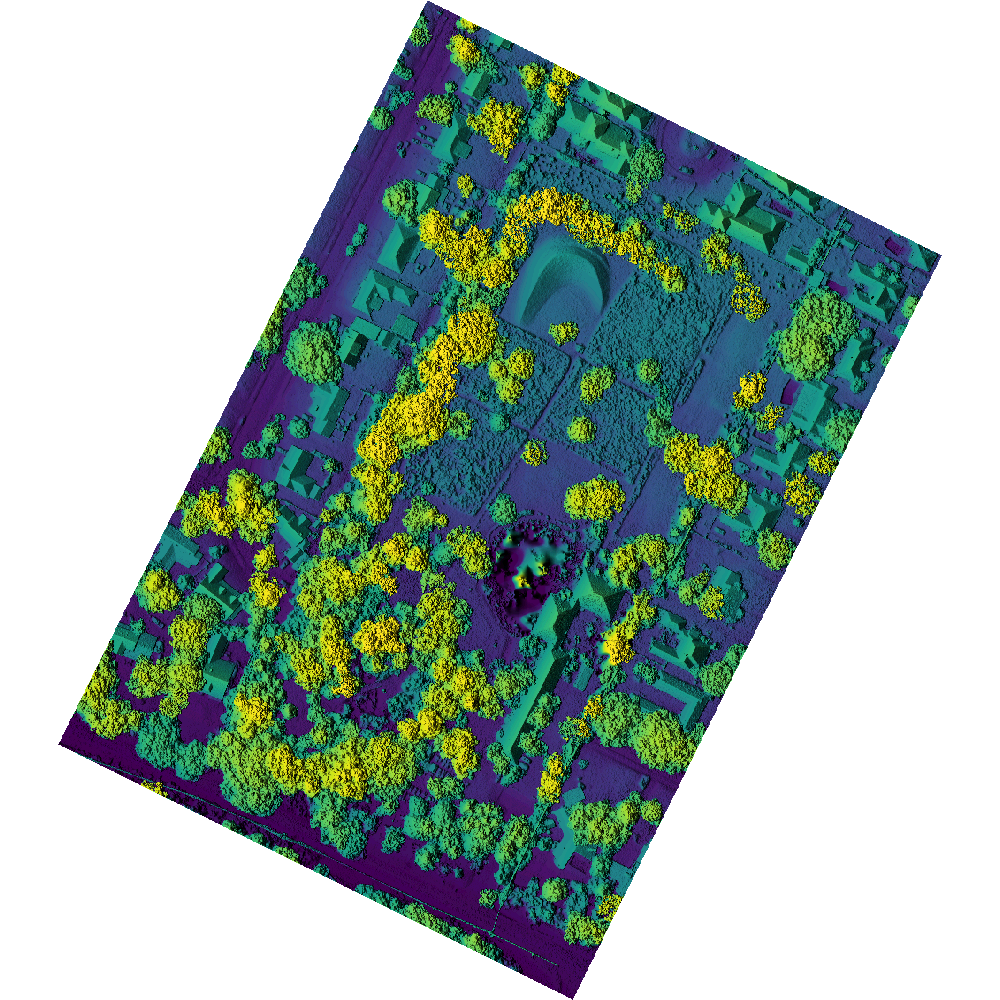 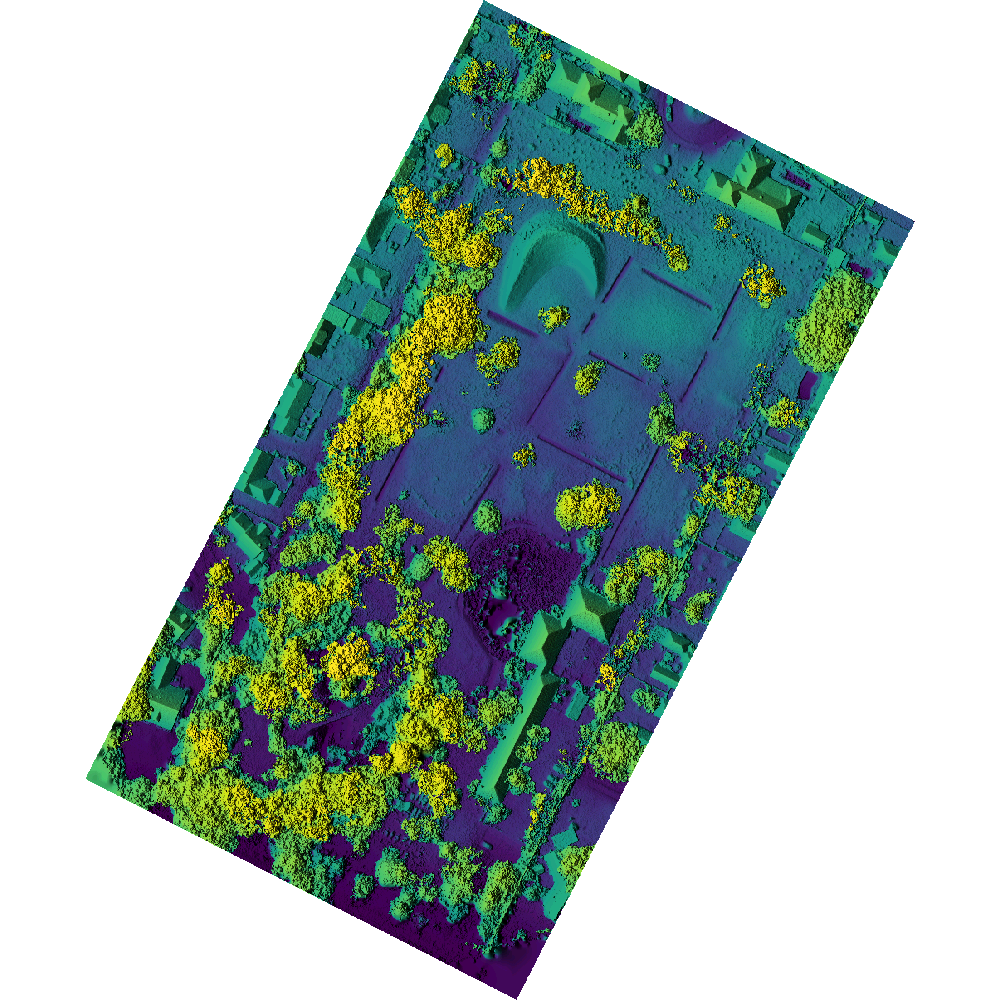 14
Geopriestorové programovanie, príkazy GRASS v pythone, import, spracovenie a render máp
Ďakujem za pozornosť 
Mgr. Tomáš Fedor
tomas.fedor@student.upjs.sk
Prednáška č.3 – Podmienky (IF), podmienené vetvenie (IF), operácie s reťazcami a metódy reťazcov, presmerovanie vstupu a výstupu